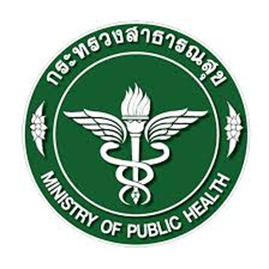 ความก้าวหน้าโครงการการขจัดไวรัสตับอักเสบในประเทศไทย 
(แบบจุลภาค)รูปแบบจังหวัดเพชรบูรณ์ มุ่งสู่การกวาดล้าง
ไวรัสตับอักเสบภายในปี 2573
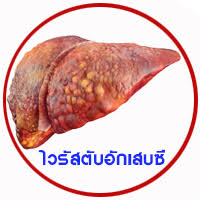 วันที่ 30 มิถุนายน 2564
สำนักงานสาธารณสุขจังหวัดเพชรบูรณ์
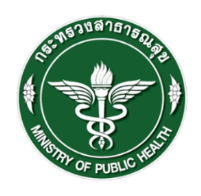 แนวทางการดำเนินงานจัดการปัญหาไวรัสตับอักเสบ ซี จังหวัดเพชรบูรณ์
คัดกรอง HCV ด้วย Strip test  ดำเนินการได้ในระดับ รพ.สต.
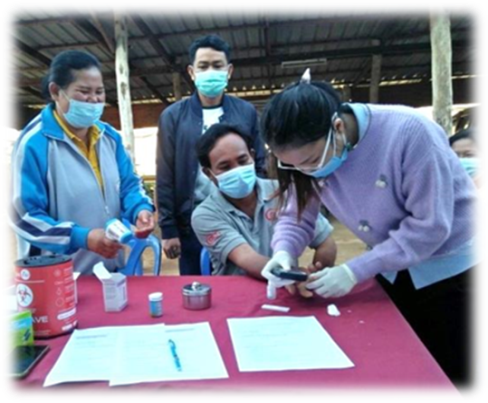 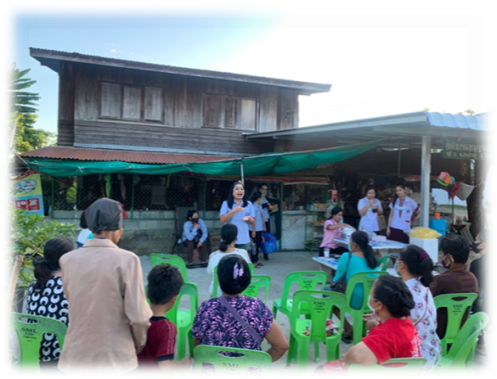 รพช. ติดตามส่งตรวจ lab confirm ด้วย HCV RNA (Node: รพ.เพชรบูรณ์, รพ.วิเชียรบุรี และ รพ.หล่มสัก)
รณรงค์ส่งเสริมให้ความรู้และตรวจคัดกรองเชิงรุกในชุมชน
รพช.
F/U เดือนที่ 2-3 หลังรับยาครั้งแรกจากอายุรแพทย์
รพช.เตรียมผู้ป่วยก่อนเข้าสู่ระบบการรักษา1. HCV Viral load ≥5000 IU/ml2. APRI Score >0.5/FIB-4 >1.45Counselling ปรับเปลี่ยนพฤติกรรมสุขภาพและควบคุมโรคร่วม ตามแนวทางประกาศคณะกรรมการฯ เรื่องบัญชียาหลักแห่งชาติ (ฉ.2)ปี 2564
การรักษา (First Dx. และอนุมัติการใช้ยา Sof-Vel)1. รพ.ที่เข้าเงื่อนไข มีอายุรแพทย์ หรือ GI Med ประสบการณ์ >5 ปี
2. รพ.ที่มีอายุแพทย์ผ่านการอบรมโดย GI Med
พบอายุแพทย์หลังได้ยารักษาครบ 12 wks
จัดอบรมแพทย์/ผู้เกี่ยวข้อง 28-29 มิย.64
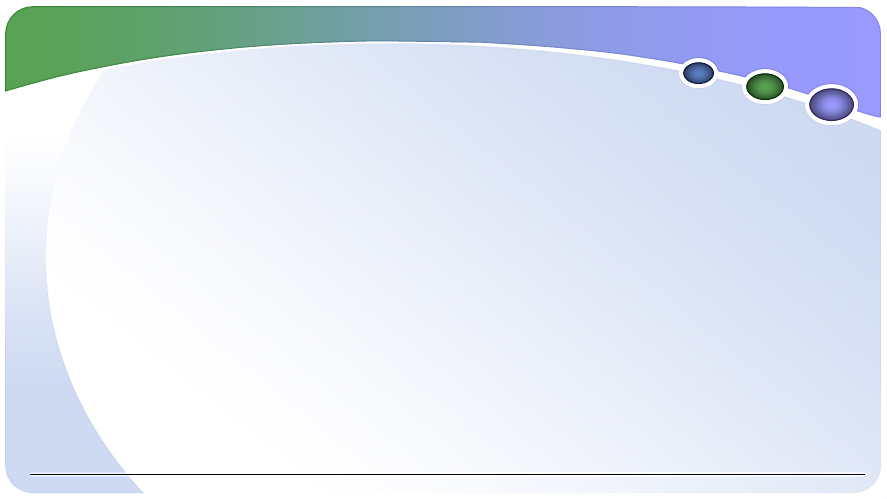 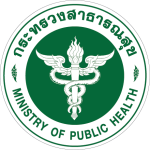 ผลการดำเนินงานคัดกรองไวรัสตับอักเสบ ซี จังหวัดเพชรบูรณ์
ที่มา: ข้อมูลคัดกรอง  ณ วันที่ 20  มิ.ย.2564
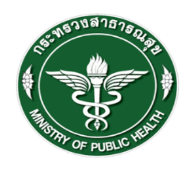 การรักษาไวรัสตับอักเสบ ซี จังหวัดเพชรบูรณ์
รพ.เพชรบูรณ์
พัฒนาระบบบริการด้านการรักษา
- ขยายหน่วยบริการรักษา HCV เป็น 5 แห่ง ได้แก่ รพ.เพชรบูรณ์ รพ.วิเชียรบุรี รพ.หล่มสัก รพร.หล่มเก่า และ รพ.หนองไผ่ รักษาด้วยยากลุ่ม DAAs Pan-genotypic  และมีระบบการ Consult GI Med - จัดตั้งคลินิกรักษ์ตับเพื่อเตรียมความพร้อมผู้ป่วยไวรัสตับอักเสบรายใหม่เข้าระบบการรักษา (รพ.เพชรบูรณ์)
ที่มา: HCV Clinic โรงพยาบาลเพชรบูรณ์, 2564
รพ.หล่มสัก (ให้บริการ  18-19 พ.ค.64)
สาเหตุที่ไม่เข้าเกณฑ์การรักษา
-รพ.เพชรบูรณ์  ปี 2563-2564 : Alcohol drinking 27.45% 
                                                    Smoking 41.22% 
- รพ.หล่มสัก: APRI score < 0.5 จำนวน 36 ราย  (54.54%)
ที่มา: HCV Clinic โรงพยาบาลหล่มสัก, 2564
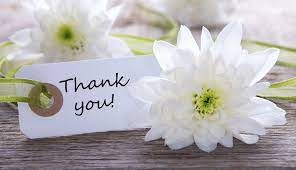